CONJUNTO 1
Língua inglesa
9º ano
UNIT 2
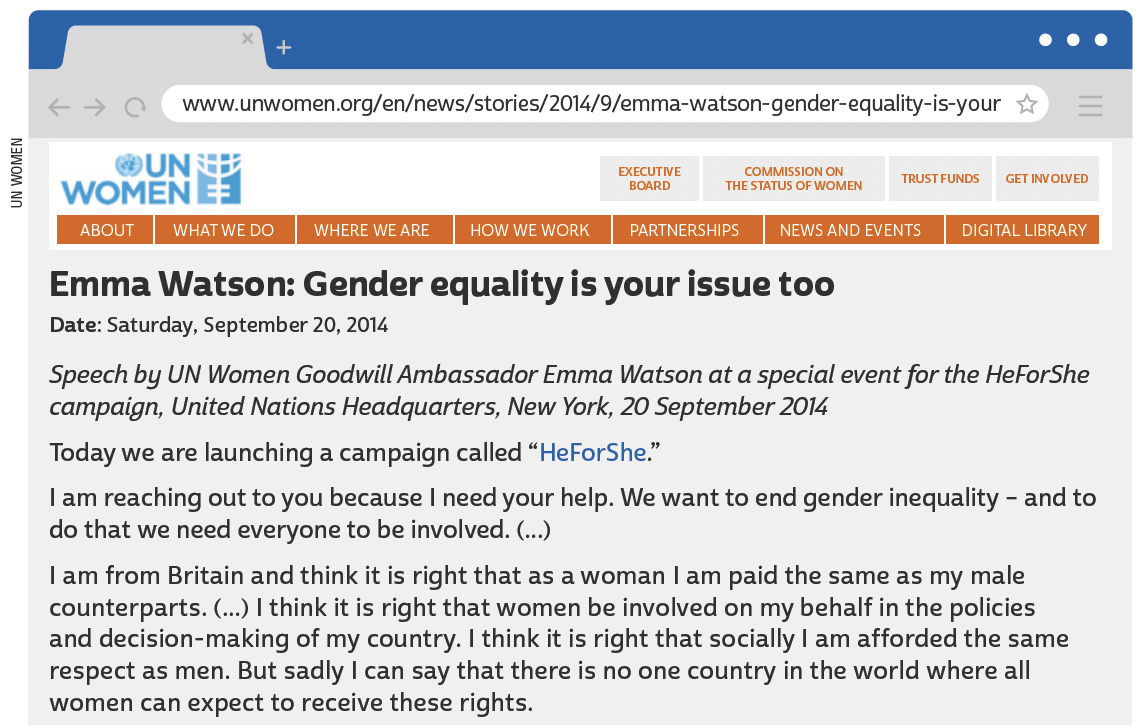 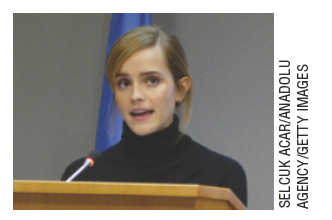 Emma Watson is an actress and activist. She is famous for her participation in the Harry Potter film series. She is United Nations Women Goodwill Ambassador.
UNIT 2
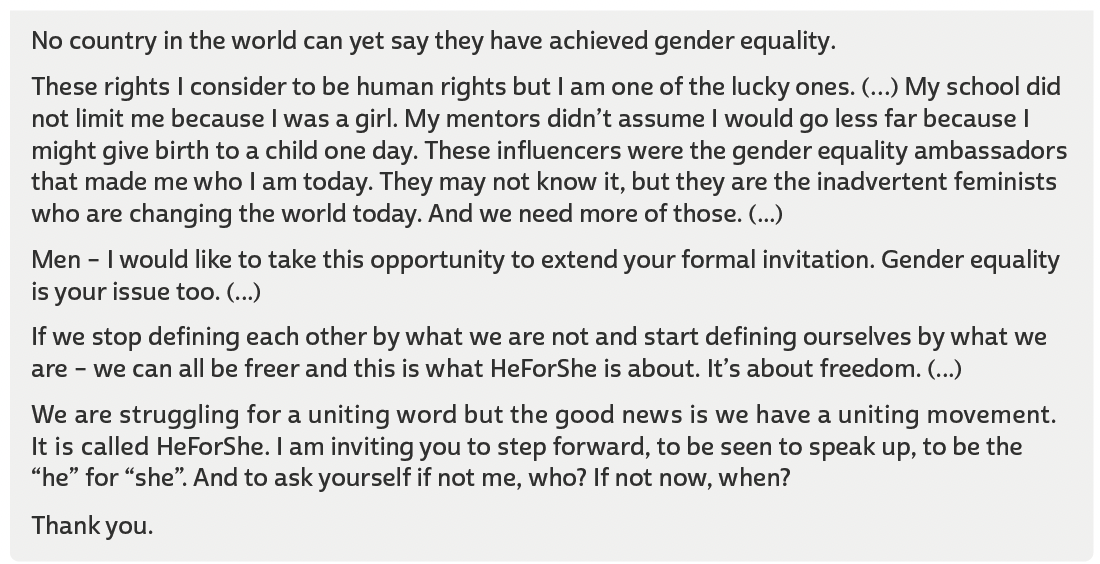 TIP
Observe a importância da
língua inglesa em textos,
como o discurso de Emma
Watson, para a divulgação
e discussão de diferentes
ideias e posicionamentos
políticos.
UN WOMEN. Emma Watson: gender equality is your issue too. 20 set. 2014. Disponível em: www.unwomen.org/en/news/stories/2014/9/emma-watson-gender-equality-is-your-issue-too. Acesso em: 22 jun. 2022.
UNIT 2
“...Racism is the biggest problem facing football across Europe. People may think it has disappeared, but it hasn’t. It’s time for us all to take a stand – players, fans and authorities. It’s time to stand up and speak up”.
THIERRY HENRY
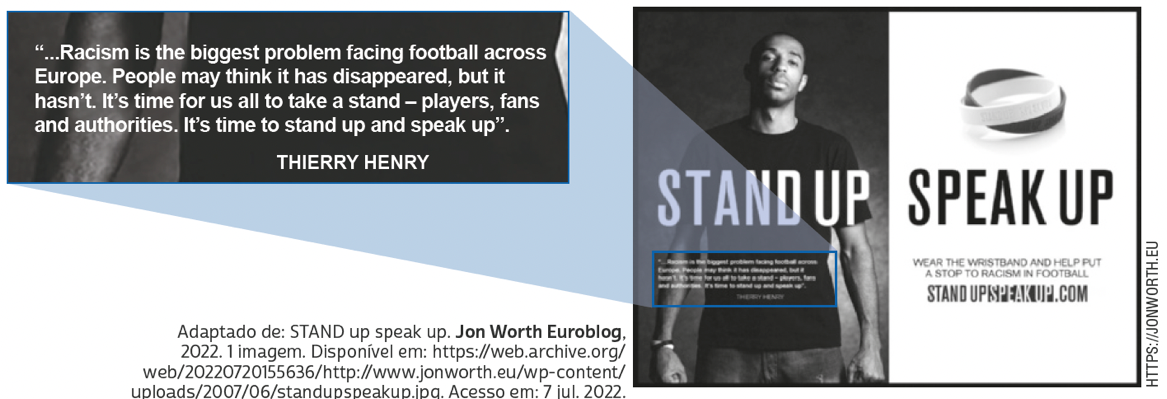 Multi-word verbs
TIP
Anúncios publicitários
(advertisements ou ads)
empregam recursos verbais e não verbais para chamar a atenção de determinado público-alvo e persuadi-lo a consumir um produto ou a aderir a uma ideia.
What is the meaning of stand up in the advertisement? 
	a. To be on your feet.
	b. To deal effectively with a difficult situation.
UNIT 2
I. “I might give birth to a child one day.”
II. “They may not know it”
MODAL VERBS: MAY, MIGHT, MUST
LANGUAGE NOTE
We use modal verbs such as may, might and must before the main verb in the infinitive (without to).
UNIT 2
I. “we must make sure we equip children for all facets of life”
II. “we must ensure that male and female children share equal obligations”
MODAL VERBS: MAY, MIGHT, MUST
LANGUAGE NOTE
We use modal verbs such as may, might and must before the main verb in the infinitive (without to).
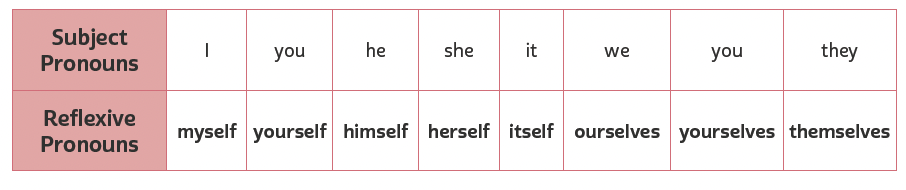 UNIT 2
“Again, it may be said, that to love justice and equality the people need no great effort of virtue; it is sufficient that they love themselves.” (Maximilien Robespierre)

“One of the things about equality is not just that you be treated equally to a man, but that you treat yourself equally to the way you treat a man.” (Marlo Thomas)

“I want for myself what I want for other women, absolute equality.” (Agnes Macphail)
REFLEXIVE PRONOUNS
ROBESPIERRE, Maximilien. Again, it may be said, that to love justice and equality... In: WREN, Linnea H. (Ed.). Perspectives on Western art. Nova York: Routledge, 1994. v. 2, p. 212.; THOMAS, Marlo. One of the things about equality is not just you be treated equally to a man... In: DEMAKIS, Joseph. The ultimate book of quotations. Raleigh: Lulu, 2012. p. 101.; MacPHAIL, Agnes. I want for... In: GREAT CANADIAN SPEECHES. Agnes Macphail on women's equality, 1925, 1930. [2022?]. Disponível em: https://greatcanadianspeeches.ca/2017/10/27/agnes-macphail-on-womensequality-1925-1930/. Acesso em: 22 jun. 2022.